Clase  XViII – EjemploS CA
Física 2
Ejemplo 1 – Examen 7/2/23
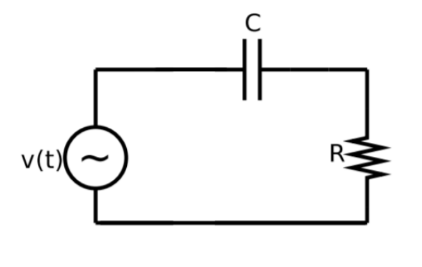 Ejemplo 2 – examen 21/12/22
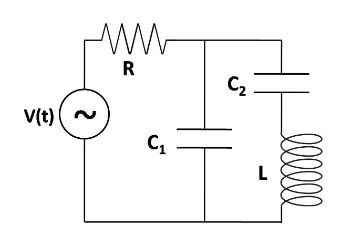